CONGRUENT TRIANGLES
Mrs. McKay
May 7, 2013
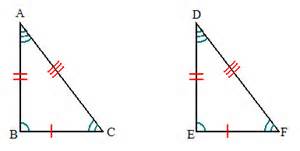 CONGRUENT TRIANGLES
Without measuring triangles, we can discover that triangles are congruent when …
SSS (side side side)
1.— All three corresponding sides are equal in length.
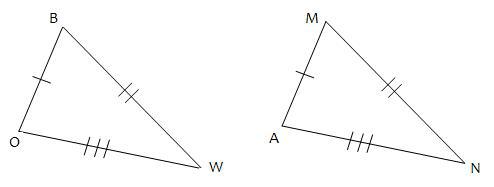 SAS (side angle side)
2.— A pair of corresponding sides and the included angle are equal.
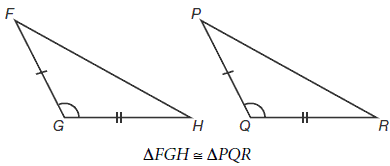 ASA (angle side angle)
3.— A pair of corresponding angles and the included side are equal.
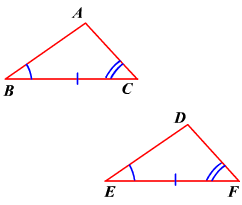 AAS (angle angle side)
4.— A pair of corresponding angles and a non-included side are equal.
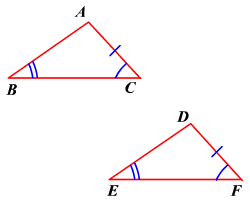 HL (hypotenuse and leg of a right triangle)
5.) — Two right triangles are congruent if the hypotenuse and one leg are equal.
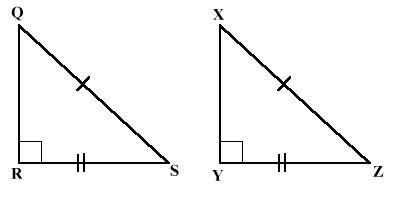 Congruent Triangle Worksheet
You must have all FIVE sections filled in for credit. 
You must have a picture (2 triangles) under each description
SAS (side angle side)
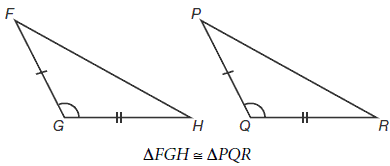 SSS (side side side)
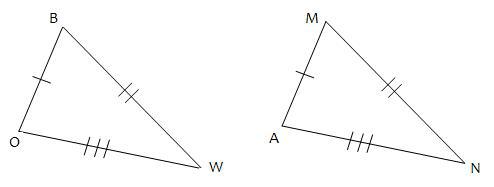 ASA (angle side angle)
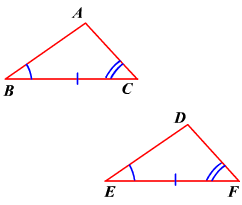 HL (hypotenuse and leg of a right triangle)
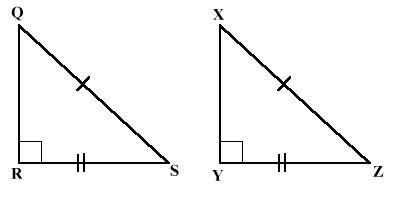 AAS (angle angle side)
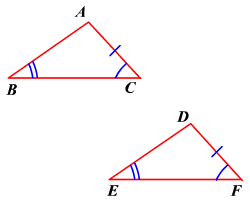